Veranderingen in het vormingsvraagstuk
HAVO ~ Deel 1 ~ H10
Paragrafen
10.1 Protestgeneratie
10.2 Politieke socialisatie
10.3 Theorie en ideologie
10.4 Individualisering
10.5 Globalisering
10.1 Protestgeneratie
In de loop van de twintigste eeuw ontstond er steeds meer gelijkheid


 Er ontstonden in de jaren ‘60 en ‘70 allerlei jongerenculturen
Opvallende groepen: Hippies van de Flowerpower-cultuur en de Provo’s
10.1 Protestgeneratie
De Provo’s :
	- Nederlandse jongerencultuur die wereldwijd aandacht kreeg
	- Accepteerden de macht van het gezag niet
	- Gingen met ludieke acties provoceren (geweldloos)
	- Zijn te beschouwen als anarchisten

De Dolle Mina’s:
	- Kwamen op voor de rechten van de vrouw
	- Wilden gelijkere verhoudingen

De Kabouterbeweging:
	- Richtte zich op het welvaartsvraagstuk
	- Waren bezorgd om de aantasting van het milieu
10.1 Protestgeneratie
Jongerenculturen

Zetten zich af tegen de dominante cultuur (tegenculturen)

Jongeren zetten zich daarmee ook af tegen hun ouders en hun manier van leven

De socialisatie door de ouders werd overgenomen door vrienden en de toegenomen media
10.2 Politieke socialisatie
Politieke socialisatie

In de periode voor de jaren ‘60 was er sprake van verzuiling	
De samenleving wordt opgedeeld in levensbeschouwelijke en sociaaleconomische groepen

Politieke socialisatie vond plaats binnen de eigen zuil
Voorbeeld: katholieke jongeren horen overal dat de KVP (Katholieke Volkspartij) ‘hun partij’ is en dat het logisch zou zijn dat ze daarop zouden stemmen. 

- Proces van ontzuiling vindt plaats in de jaren ‘60
10.2 Politieke socialisatie
Politieke socialisatie

Vanwege de ontzuiling deden jongeren contact op buiten hun eigen zuil

Jongeren kregen ideeën over de maatschappelijke verhoudingen en hoe die moesten veranderen

De media speelden hierin een grote rol

Het onderwijs wordt een socialisator
10.2 Politieke socialisatie
Identiteit

Jongeren keerden zich af van de burgerij en hadden hun eigen groepen

Ontwikkelen van sociale identiteit

Jongeren zetten zich af tegen de collectivistische cultuur
Vrijheid van de ‘betutteling’ 
Streven naar een individualistische cultuur
-> actueel voorbeeld van een hippie ‘vrijstad’.
10.3 Theorie en ideologie
Theorie

Rol van (massa) media is toegenomen


Framing: de manier waarop een onderwerp wordt gebracht, ingekleed en uitgelegd


 Referentiekader
10.3 Theorie en ideologie
Theorie
Verschillende hypotheses over de invloed van media:

Cultivatiehypothese: verandering van het beeld van de werkelijkheid

Opinieleidershypothese: idolen en opinieleiders hebben invloed

Media framing hypothese: het frame van het onderwerp heeft invloed

Selectiviteitshypothese: media heeft beperkte invloed als socialisator

-> actueel voorbeeld: bewuste beïnvloeding. Welke theorie past?
10.3 Theorie en ideologie
Ideologie

 Socialisme- sociaaldemocratie
Gelijkheid + gelijkwaardigheid moet overheid realiseren
Emancipatie moet door de overheid nagestreefd worden
Opvoeding en school zijn bedoeld om maatschappelijke waarden en normen te leren

 Confessionalisme- christendemocratie
Gezin, school en het maatschappelijk middenveld zijn belangrijke socialisatoren
Overheid moet zich hier niet teveel mee bemoeien
Er moet een soort ‘staatsvrije ruimte’ zijn (waar de overheid de aanpak van problemen overlaat aan vrijwilligersorganisaties, maatschappelijk middenveld)

 Liberalisme 
Individuele rechten en vrijheden zijn belangrijk
Ontplooiing van het individu is belangrijk bij het proces van socialisatie
Overheid moet zich in haar beleid richten op individuen en niet op gezinnen
10.4 Individualisering
Ontstaan permissieve samenleving
Verzet tegen oudere generaties
Opkomst jongerencultuur
Individualisering
10.4 Individualisering
Permissieve samenleving

Microniveau:
	- Onderhandelingshuishoudingen
	- Gezag van ouders nam af  -> gelijkheid
	- Aandacht voor individuele ontwikkeling

Mesoniveau:
	- Meer jongeren gingen naar school
	- Opleidingsniveau van meisjes steeg
	- Er ontstonden instituties in het onderwijs
	- Gelijkere verhoudingen tussen leerkracht en leerling
10.4 Individualisering
Permissieve samenleving

Macroniveau:
	- Er kwamen gastarbeiders naar Nederland
	- Er ontstond een multiculturele samenleving
	- Een nieuwe institutie ontstond: kinderen moeten lessen krijgen in		  hun eigen taal en cultuur

-> actueel onderzoek naar opinie multiculturele samenleving
10.4 Individualisering
Individualisering

Kinderen en jongeren werd steeds meer aangeleerd om zich te ontwikkelen tot een zelfstandig handelend persoon

Typerend voor het moderne westen 

Kostwinnersgezin heeft plaats gemaakt voor het egalitaire gezin
10.5 Globalisering
Terugblik van de verandering van de jager-verzamelaarssamenlevingen naar de huidige samenlevingen in de 21ste eeuw.

Deze veranderingen speelden zich af in heel het moderne westen. 

Eerste en Tweede Wereldoorlog

Internationale bindingen > EGKS -> Europese Unie (EU)
-> actueel voorbeeld globalisering: nieuwjaarsfeest China legt wereldhandel deels plat
Tot slot, een samenvatting…
10.1 In de loop van de twintigste eeuw ontstond er steeds meer gelijkheid. Tijdens deze periode was het voor jongeren mogelijk om ‘langer jong te zijn’ en een eigen groep te vormen. In Nederland ontstonden verschillende jongerenculturen die zich tegen de dominante cultuur afzetten, ook wel tegenculturen genoemd. De socialisatie door ouders werd steeds zwakker en deze rol werd overgenomen door vrienden en de opkomende media.  

10.2 In de periode voor de jaren zestig was er sprake van verzuiling. Politieke socialisatie vond in die tijd ook plaats binnen de eigen zuil. Echter zorgde het proces van ontzuiling in de jaren zestig ervoor dat jongeren buiten hun eigen zuil contacten op deden. Hierdoor kregen ze andere ideeën over de maatschappelijke verhoudingen van die tijd en hoe dat veranderen moest. 
De jongerenculturen speelden in die tijd een belangrijke rol in het ontwikkelen van een eigen identiteit. Jongeren keerden zich af van de burgerij en de indeling in de zuilen. Hiermee werd er afgezet tegen de collectivistische cultuur en werd het individu steeds belangrijker.
Samenvatting…
10.3 In de jaren ‘60 werd de (massa)media een steeds belangrijkere socialisator. De media bepaald de manier waarop een onderwerp wordt gebracht, ingekleed en uitgelegd, ook wel framing genoemd. Journalisten werken hierbij vanuit hun eigen referentiekader.  Over de mate van invloed van media zijn veel verschillende meningen. Door sociale wetenschappers zijn verschillende hypotheses opgesteld over de invloed van media: de cultivatie-, opinieleiders-, media framing-, en selectiviteitshypothese. Ook de verschillende ideologieën hebben een eigen visie op de rol van media en manier van socialisatie.

10.4 In het proces van ontzuiling is de samenleving veranderd in een soort ‘permissieve maatschappij’. In deze samenleving werd er meer toegestaan en geaccepteerd. Zo ontstonden er steeds meer moderne gezinnen met onderhandelingshuishouden, nam het gezag van ouders af en werd het proces van democratisering zichtbaar in gezinnen. De individuele ontwikkeling van het kind kreeg steeds meer aandacht. Deze ontwikkelingen waren ook zichtbaar in het onderwijs. Uiteindelijk ontstond de multiculturele samenleving. De samenleving is veranderd van een collectivistische naar een meer individualistische samenleving. Zo heeft bijvoorbeeld het kostwinnersgezin plaats gemaakt voor het egalitaire gezin.
En nog meer samenvatting..
10.5 De veranderingen van de jager-verzamelaarssamenlevingen naar de huidige samenlevingen in de 21e eeuw vonden niet alleen in Nederland plaats, maar in heel het moderne westen. Door globalisering zijn landen steeds meer aan elkaar verbonden geraakt. Dit zorgde uiteindelijk voor internationale bindingen zoals de oprichting van de EGKS, wat momenteel de Europese Unie (EU) heet. De moderne communicatiemiddelen hebben ervoor gezorgd dat we in contact kunnen komen met mensen over de hele wereld. Op macroniveau heeft dit geleidt tot internationale samenwerking.
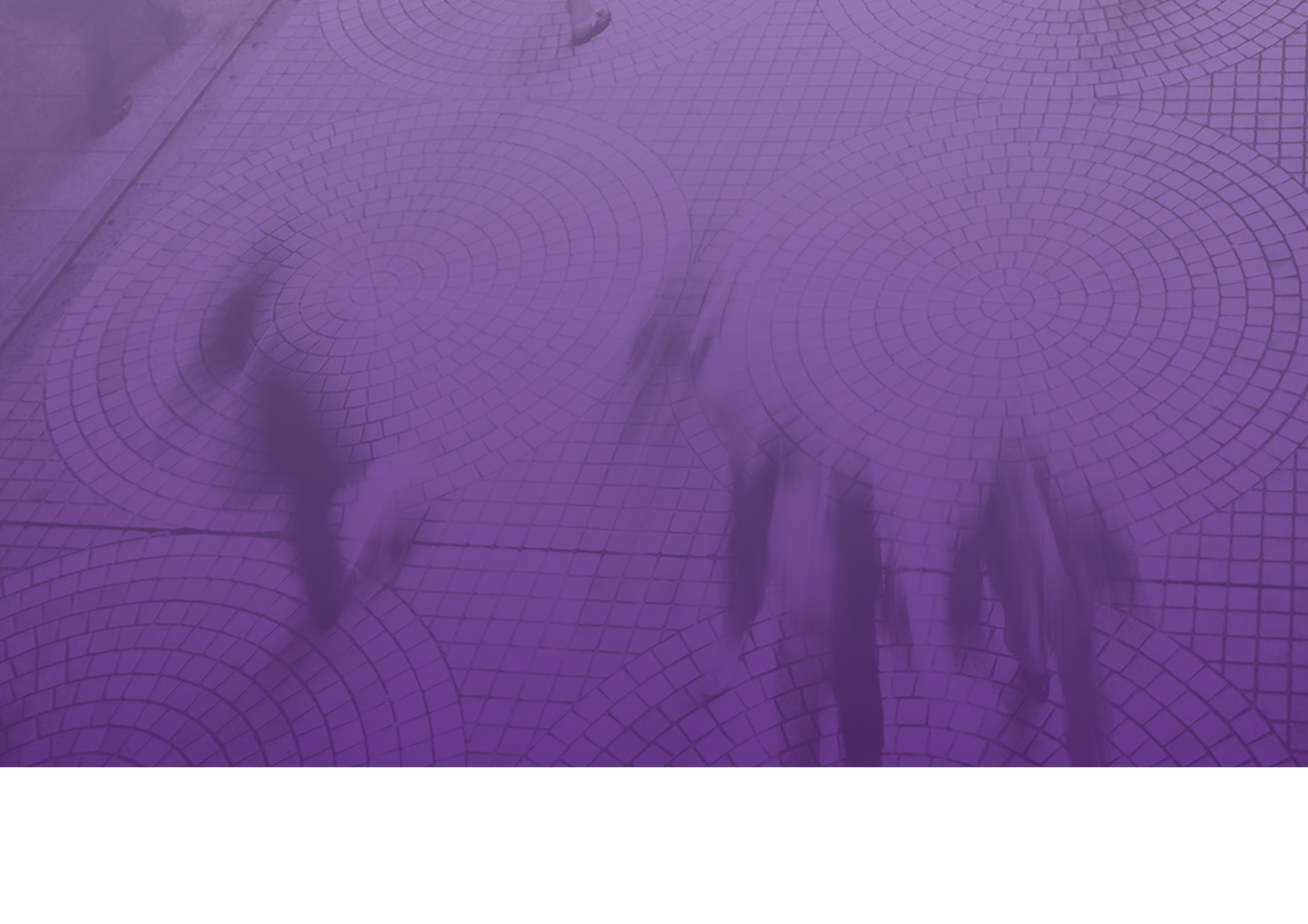